9/7/18
AIS
1
Advanced Internet Services(COMS 6181)
Henning Schulzrinne
Dept. of Computer Science
Columbia University
Fall 2018
9/7/18
4119
2
A bit about me
Two roles:
faculty in CS and EE
former CTO and other roles at FCC
now, mainly advisory councils (numbering, future technologies)
Technical background
Internet applications, mostly
e.g., VoIP, multimedia, IoT
standardization (IETF)
applications: video relay service & 911
9/7/18
AIS
3
Course overview
Review of Internet technology
wireline and wireless transmission
Challenges for the modern Internet
Protocol standardization
Layer 8: laws, regulation & economics
but covered in ITEP class in much more depth
Next-generation Internet issues & architectures
IPv6
from locator-identifier split to content-based networks
Multimedia networking & protocols
If time: future Internet (ICN, blockchain, …)
9/7/18
AIS
4
Multimedia
Audio and video coding
audio and video transmission (RTP)
quality of service (scheduling, DiffServ, RVSP-TE)
media on demand (RTSP, DASH, CDNs)
content distribution networks
Internet telephony architecture and protocols (SIP, WebRTC, IMS)
presence, instant messaging (SIMPLE, XMPP, joyn/RCS)
IoT: MQTT
9/7/18
AIS
5
Course goals
Descriptive: what’s out there
deployed, in standardization, research, policy
skill-oriented: programming projects, semester running project, measurements, …
critical evaluation: why? how else?
interactive: discussion + questions in class, on mailing list
9/7/18
AIS
6
How to benefit from this class
Be prepared (e.g., read assigned materials)
Expand your mental horizon beyond your discipline
Participate in class discussion
in-class & Piazza!
Pick an interesting project
9/7/18
AIS
7
How not to benefit
Catch up on Facebook
Cat videos!
Transcribe the class into your notebook
Flip through the slides
Voice only ”safe” opinions
Believe that the instructor is always right
on facts or interpretation
9/7/18
AIS
8
Is this the right class for me?
This course does not address:
physical layer
web protocols & services (CSS, node.js, …)
cloud services (mostly)
routing
security
You should know:
general networking concepts (e.g., CSEE4119: Kurose/Ross)
Some subset of C/C++, Java, Python
on Linux, MacOS and/or Windows
9/7/18
AIS
9
Course mechanics
Web page: CourseWorks &
http://www.cs.columbia.edu/6181
Please note academic honesty policy: http://www.cs.columbia.edu/education/honesty
5 written homework assignments, with small programming problems and on-going project
Project: Internet multimedia radio + telephone, built in stages
TA: TBA
Office hours: Thursdays, 4-5 pm, 720 CEPSR
please send email to make appointment
Grading: assignments 30%, midterm 20%, final 25%, project 25%
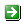 9/7/18
AIS
10
Semester project
Semester project
preferably, groups of 2-3
goal: implementation + report
report should be technical report or workshop-paper quality
will discuss details
Topic
from class web page or own
related to class topics (i.e., no ML, unless it’s network-relevant ML)
typically, implementation, experiment (simulation) or measurement
Project proposal in 1st assignment
what are you going to accomplish?
what are you going to build on?
who is going to do what?
Updates on progress in each assignment
set goals (preferably, measurable – e.g., features)
did you meet your goals from last time?
Report
standard workshop or technical report format: abstract, related work, full set of citations (references), labeled graphs, …
9/7/18
AIS
11
Readings and text book
No text book required
Will provide references to papers and chapters
Good (older) background books include:
Jon Crowcroft, Mark Handley, Ian Wakeman, Internetworking Multimedia, Morgan Kaufman (1999)
Kevin Jeffay and Hong Jiang Zhang, Readings in Multimedia Computing and Networking, Morgan Kaufman (2001)
Alan Johnston, SIP: Understanding the Session Initiation Protocol, Artech House, 3rd edition, 2009.
Colin Perkins, RTP: Audio and Video for the Internet, Addison-Wesley Professional, 2003.
9/7/18
AIS
12
Reference books – general networking
James F. Kurose and Keith W. Ross, Computer Networking – A Top-Down Approach Featuring the Internet, Addison-Wesley, 7th edition, 2016.
Bruce S. Davie, Larry L. Peterson, Computer Networks: A Systems Approach, Morgan Kaufman, 2011, 5th edition.
W. R. Stevens, TCP/IP Illustrated, vol. 1. Reading, Massachusetts: Addison-Wesley, 1994.
D. E. Comer, Internetworking with TCP/IP, vol. 1. Englewood Cliffs, New Jersey: Prentice Hall, 4th ed., 2000.
D. E. Comer and D. L. Stevens, Internetworking with TCP/IP – Design, Implementation, and Internals, vol. 2. Englewood Cliffs, New Jersey: Prentice, Hall, 3rd ed., 1998.
9/7/18
AIS
13
Reference books -  multimedia and Internet telephony
John F. Koegel Buford, Multimedia Systems, Addison Wesley, 1994.
Ralf Steinmetz and Klara Nahrstedt, Multimedia: Computing, Communications and Applications, 1995.
RTP
Colin Perkins, RTP, 2003
SIP and IMS
Miika Poikselka, Georg Mayer, Hisham Khartabil, Aki Niemi: The IMS, 3rd ed., Wiley, 2009.
Gonzalo Camarillo, M. Garcia-Martin, The 3G IP Multimedia Subsystem (IMS) : Merging the Internet and the Cellular Worlds, 3rd ed., Wiley, 2008.
Gonzalo Camarillo, SIP Demystified, McGraw-Hill, 2001.
Alan B. Johnston, SIP – Understanding the Session Initiation Protocol, 3rd ed., Artech House, 2009.
9/7/18
AIS
14
Journals and magazines
All in ACM or IEEE digital library (or Google Scholar)
Journals
IEEE/ACM Transactions on Networking (TON)
Computer Communications Review (CCR)
Computer Communications (COMCOM)
ACM Transactions on Multimedia Computing, Communications, and Applications (TOMCCAP)
Magazines
IEEE Communications Magazine (mix of physical layer & protocols)
IEEE Network Magazine
IEEE Wireless Communications
IEEE MultiMedia
IEEE Pervasive Computing
Commercial magazines
Internet Protocol Journal (http://www.cisco.com/ipj)
Cisco Packet (http://www.cisco.com/packet)
9/7/18
AIS
15
Related Conferences
General networking
IEEE Infocom
ACM Sigcomm & ACM CoNEXT
IEEE ICC and Globecom (more VoIP)
IEEE ICNP (Int. Conference on Network Protocols)
Multimedia & VoIP
ACM Multimedia
ACM NOSSDAV (Network and Operating Support for Digital Audio and Video)
IPTComm and IIT-RTC conference (VoIP)
Other
IMC (Internet Measurement Conference)
PerCom (Pervasive Computing)
9/7/18
AIS
16
Equipment
Audio/video capable laptop
Headphones helpful
9/7/18
AIS
17
Report
See http://www.cs.columbia.edu/~hgs/etc/writing-style.html for hints
Avoid http://www.cs.columbia.edu/~hgs/etc/writing-bugs.html
Don’t look like a plagiarizer
academic honesty + career damage + Prohibited Author List (PAL) 
quote anything you copied from another document – even if just a few words long
reference + mention bibliography is not sufficient
quote == “this is a quote” or blockquote (indented) + citation [17]
label figures as well with reference
9/7/18
AIS
18
References – IEEE style
References are often wrong:
Learn to use BibTeX (see first assignment) - Overleaf
Use IEEE citation style
European Telecommunications Standards Institute, “Digital Video Broadcasting (DVB): Implementation guidelines for DVB terrestrial services; transmission aspects,” European Telecommunications Standards Institute, ETSI TR-101-190, 1997. [Online]. Available: http://www.etsi.org. [Accessed: Aug. 17, 1998].
J. Geralds, "Sega Ends Production of Dreamcast," vnunet.com, para. 2, Jan. 31, 2001. [Online]. Available: http://nl1.vnunet.com/news/1116995. [Accessed: Sept. 12, 2004].
L. Liu and H. Miao, "A specification based approach to testing polymorphic attributes," in Formal Methods and Software Engineering: Proc. of the 6th Int. Conf. on Formal Engineering Methods, ICFEM 2004, Seattle, WA, USA, November 8-12, 2004, J. Davies, W. Schulte, M. Barnett, Eds. Berlin: Springer, 2004. pp. 306-19.
https://libguides.murdoch.edu.au/IEEE/all